C H R I S T M A S !
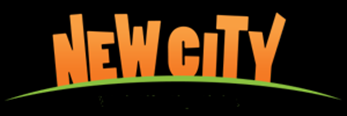 Was Jesus really born of a virgin?
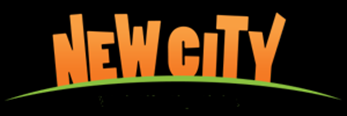 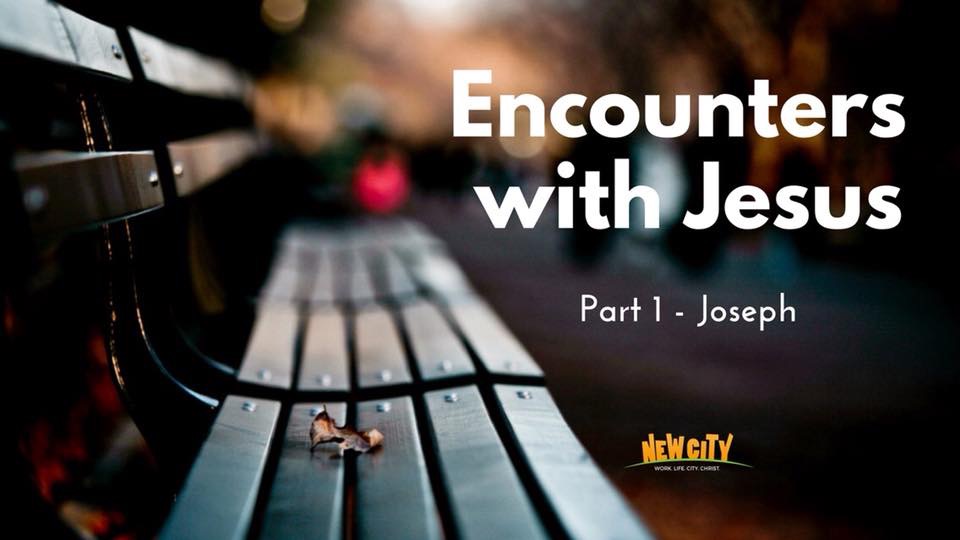 Matthew 1:18-25
“This is how the birth of Jesus the Messiah came about: His mother Mary was pledged to be married to Joseph, but before they came together, she was found to be pregnant through the Holy Spirit. Because Joseph her husband was faithful to the law, and yet did not want to expose her to public disgrace, he had in mind to divorce her quietly. But after he had considered this, an angel of the Lord appeared to him in a dream and said, “Joseph son of David, do not be afraid to take Mary home as your wife, because what is conceived in her is from the Holy Spirit. She will give birth to a son, and you are to give him the name Jesus, because he will save his people from their sins.”
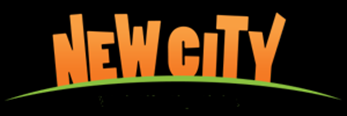 All this took place to fulfill what the Lord had said through the prophet: “The virgin will conceive and give birth to a son, and they will call him Immanuel” (which means “God with us”). When Joseph woke up, he did what the angel of the Lord had commanded him and took Mary home as his wife. But he did not consummate their marriage until she gave birth to a son. And he gave him the name Jesus.”

Matthew 1:18-25
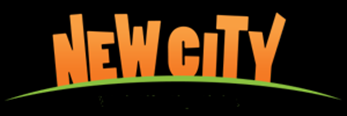 1) How this encounter traumatized Joseph

2) How Joseph believed the truth of virgin birth

3) How this encounter transformed Joseph
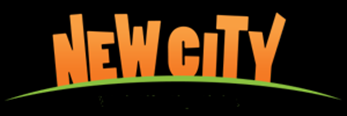 1) Trauma

2) Truth

3) Transformation
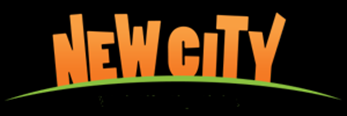 1) Trauma
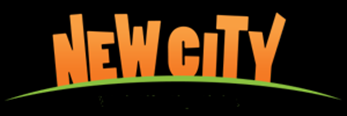 She was found to be pregnant!
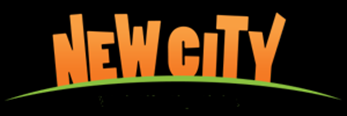 Because Joseph her husband was faithful to the law, and yet did not want to expose her to public disgrace, he had in mind to divorce her quietly

Matthew 1:18-25
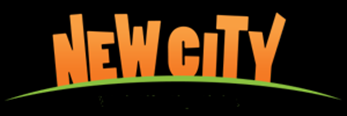 Joseph initially rejected the virgin birth!
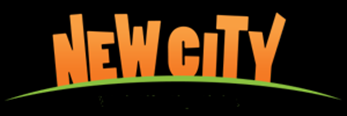 But after he had considered this, an angel of the Lord appeared to him in a dream and said, “Joseph son of David, do not be afraid to take Mary home as your wife, because what is conceived in her is from the Holy Spirit.

Matthew 1:18-25
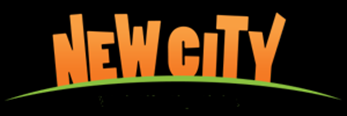 ...he had in mind to divorce her quietly. But after he had considered this, an angel of the Lord appeared to him...

Matthew 1:18-25
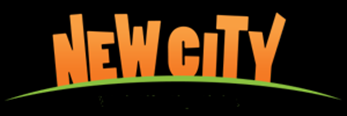 God perhaps allowed Joseph to endure intense anxiety and trauma for our benefit.
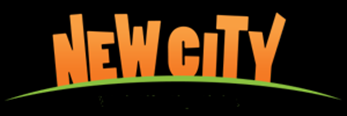 2) Truth
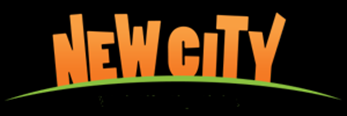 All this took place to fulfill what the Lord had said through the prophet: “The virgin will conceive and give birth to a son, and they will call him Immanuel” (which means “God with us)

Matthew 1:18-25
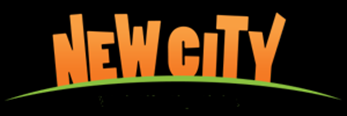 If Jesus was not born of a virgin, He does not deserve Christmas.
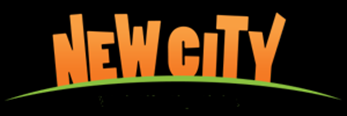 But Jesus was indeed born of a virgin. And so he deserves the worship of all of humanity for all of eternity!!!!!
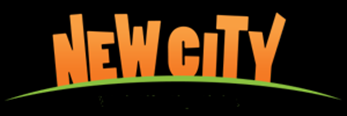 She will give birth to a son, and you are to give him the name Jesus, because he will save his people from their sins

Matthew 1:18-25
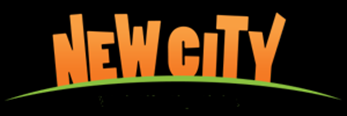 “Surely I was sinful at birth, sinful from the time my mother conceived me.”

Psalm 51:5 NIV
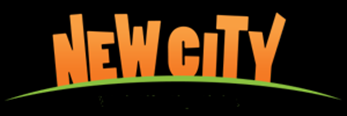 3) Transformation
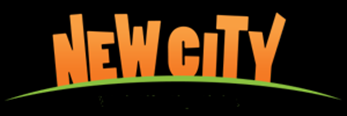 Words are not always necessary for faith and obedience to shine through
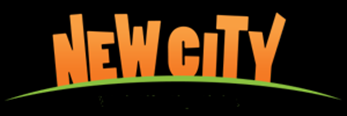 Jesus endured the ultimate rejection so we can enjoy the ultimate acceptance
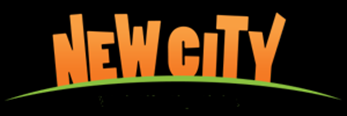